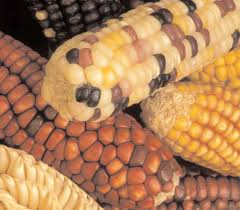 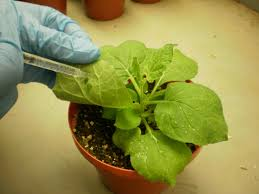 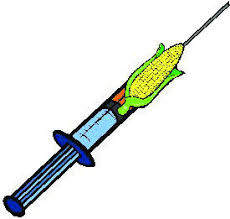 Biopharming
Anil Gattani
Bioreactor
Genes transferred into animal with a view to obtain a large-scale production of protein encoded by these genes in milk, urine, blood of such animal

These animals are bioreactor and approach is called molecular farming or gene farming
Definition
Biopharming is the production and use of transgenic plants and animals genetically engineered to produce pharmaceutical substances for use in humans or animals.
products belong to different categories
Plant Made Pharmaceuticals (PMPs) of protein origin, such as recombinant therapeutic proteins, enzymes, growth factors and vaccines
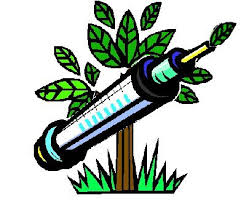 Animal  Biopharming
Plant  Biopharming
History
Methodology
Suitable
Vector
Gene of interest
Plant or Animal
Electric Shock
Extracted products or
Direct consumption
Biochemical and
Clinical Tests
Protein Expression in
Harvest
Animal Biopharming
A GE animal to make a certain  pharmaceutical protein in its Milk, Urine, Blood, Sperm, Eggs
E.g. 
Lipase (Sheep, Rabbits)  
Growth Hormone (Goats)  
Factor VIII (Cattle)
Process
Pros and Cons
Pros
Can scale up & Cost reduction- (20-50 $ /g)
Complex protein processing
Very high expression levels

Cons
Viral contamination
Long time scales
Little regulatory experience
Plant Biopharming
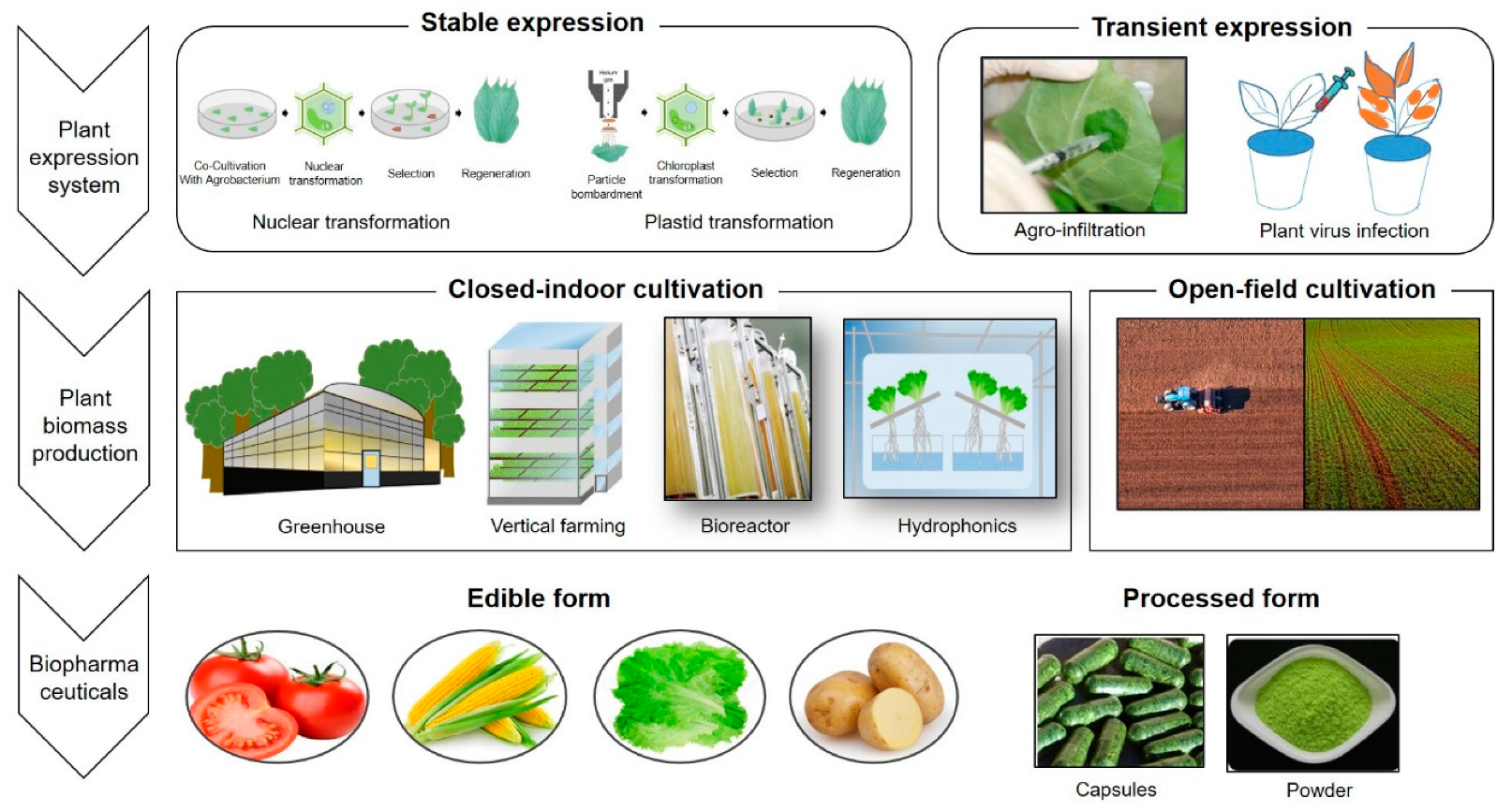 Plant Biopharming
Plantibodies
Plantibodies - monoclonal antibodies produced  in plants

Plants used include tobacco, corn, potatoes,  soy, alfalfa, and rice

Free from potential contamination of  mammalian viruses

Examples:	cancer, dental caries, herpes  simplex virus, respiratory syncytial virus
Plant made Antibodies
Plant made Edible vaccine
Hepatitis virus B surface antigen - tobacco / potato / lettuce

Newcastle virus disease - tobacco

Cholera - Rice
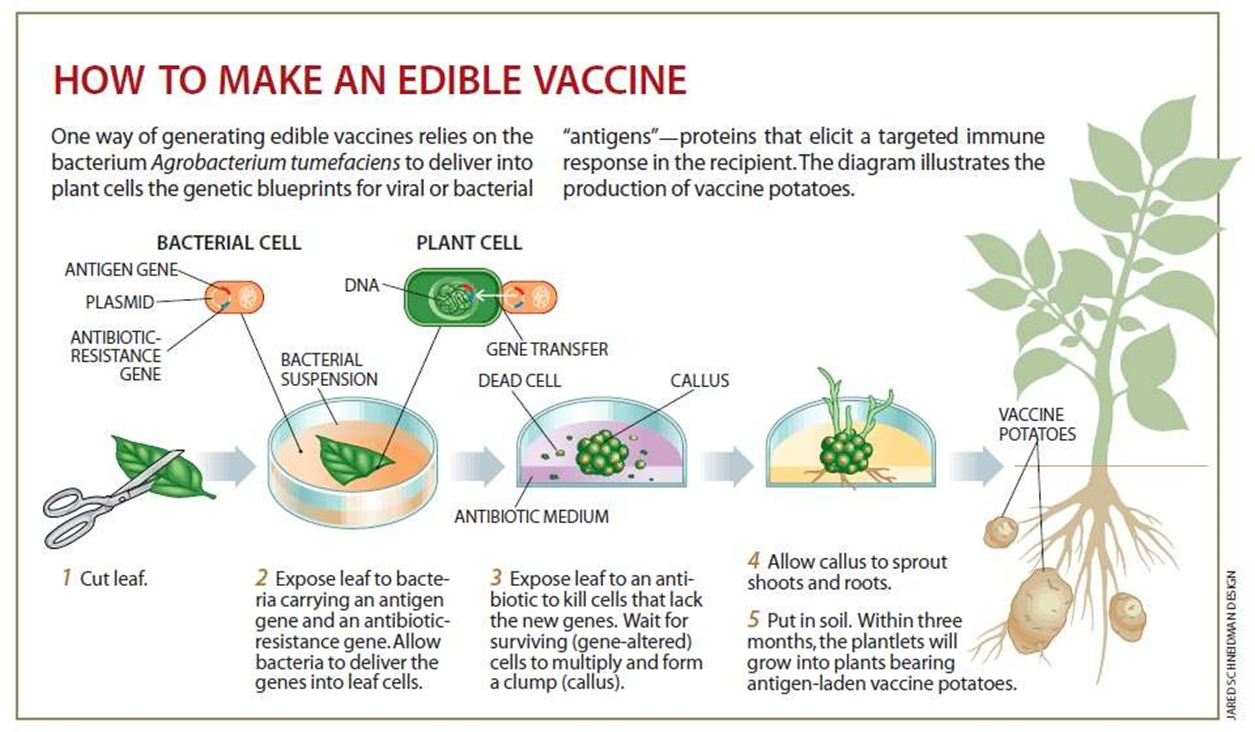 Process of Edible vaccine
Plant made therapeutic proteins
Human serum albumin - potato and tobacco

Human GH produced - tobacco chloroplast.

Human Lactoferine - Potato
Criteria to select a plant
should be easily engineered
should be capable of production of high levels of proteins
Appropriate technique should be available to extract the proteins from plant tissues
Ideally the host plant should be non-food crop or the food crop should be completely sterile to avoid cross-pollination with near by field crops
Strategies of biopharming
1. Plant gene expression strategies

Transient transformation
adv. – quick and easy production
disadv. – small amount of product, processing pblms

Stable transformation
adv. – use for producing large quantities of protein, stability and storage
disadv – gene flow - outcrossing w/native species

Chloroplast transformation
adv. – reduce gene flow through pollen
disadv. – protein not stable for long periods of time therefore complications w/extraction/processing times
Strategies of biopharming
2. Location of transgene expression

Protein quantity and preservation

Whole plant
adv. - an obtain large amts of protein
disadv. - problems w/preservation
Exa mples - tobacco, alfalfa, duckweed

Target specific tissues	(e.g. seed, root)
adv. - high amts of protein in seed/root, long-term storage capability.
examples: soy, corn, rice, barley
Strategies of biopharming
3. Selection of plant species and characteristics

Mode of reproduction – self/outcrossing

Yield, harvest, production, processing
Pros and Cons
Pros
Easy scale up & Cost reduction- (10-20$ /g)
Stability – Storage
Safety – free from animal viruses
Shorter development Cycles

Cons
Environment contamination
Food supply contamination
Health safety concerns – allergens, field chemicals
Need of Biopharming
Many pharmaceutical drugs have been produced in sterile fermenters by mammalian cells or using genetically engineered microorganisms. As the construction of huge fermentation plants incurs huge capital cost, the production costs also very high

Another method of production of biopharmaceuticals is to extract it from animal and human tissues such as insulin from pig and cow pancreas or blood proteins from human blood. But these procedures carry the risk of transmitting infectious diseases to humans

As there is advance in the techniques of manipulating the plant genome over the past several years, plants can be used to produce a wide range of important proteins

Eukaroytic production system so proper folding of proteins
Need of biopharming
Need of Biopharming
Risk of Biopharming
Pollen from plants engineered to produce pharmaceuticals may fertilize nearby food or feed crops of the same species. If this occurs, the pharmaceutical may be produced in seed of the neighbouring crop, with potentially negative effects on human or animal consumers of the seed

The introduced gene or its product may have negative effects on the natural environment

Farm workers may be exposed to unhealthy levels of a biopharmaceutical by absorbing products from leaves through their skin, inhaling pollen, or breathing in dust at harvest

Unexpected toxins or residues of pesticides used on the crop may contaminate the final drug product
Safeguards for  biopharming
Physical differences
	e.g.	“purple” maize, GFP

Easily detectable by addition of 'reporter  genes‘
	e.g. PCR markers

Use chloroplast expression system
	will help increase yield
	will eliminate potential gene flow via pollen

Use completely closed facilities or greenhouses

Complete disclosure of DNA sequences
Safeguards for  biopharming: Physical method
Remove male flowers of GM plant
Use Isolated fields
Use Barrier crops
Industrial products
Avidin by Sigma
transgenic corn
traditionally isolated from chicken egg whites

GUS (β-glycuronidase) by Sigma
transgenic corn
traditionally isolated from bacterial sources (E.Coli)

Trypsin by Sigma
transgenic corn
traditionally isolated from bovine pancreas
first large-scale transgenic plant product